HIV SELF-TESTING AFRICA & Asia
A tale of two countries: Assessing the transition, scale-up, and sustainability of HIVST introduction in India and Indonesia
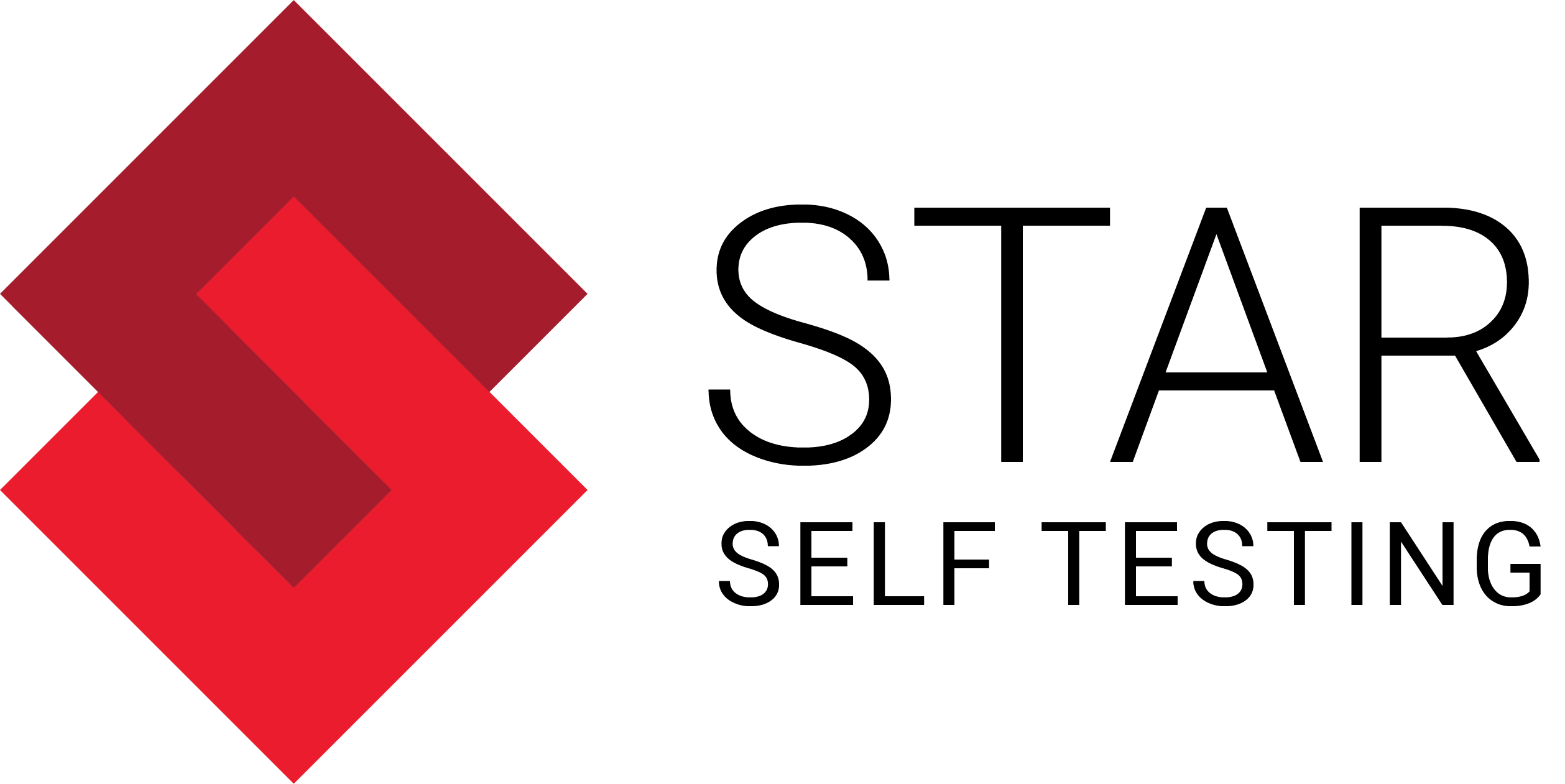 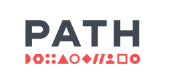 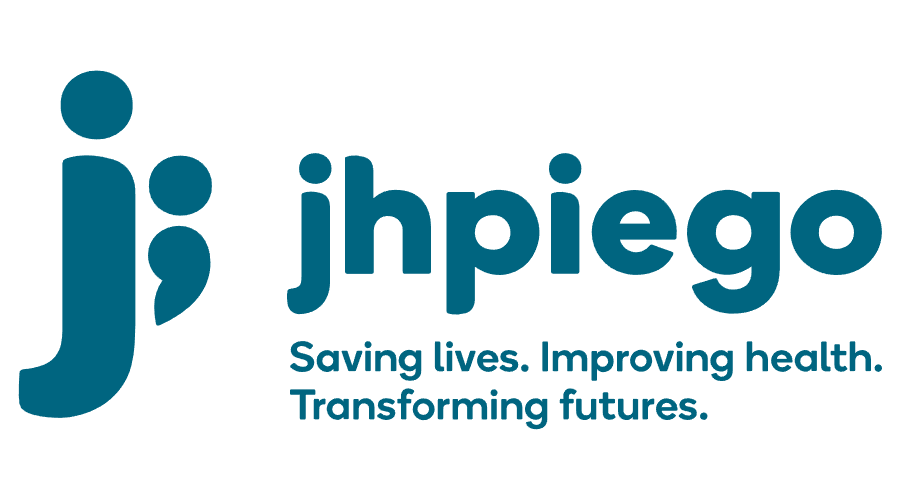 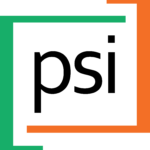 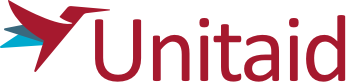 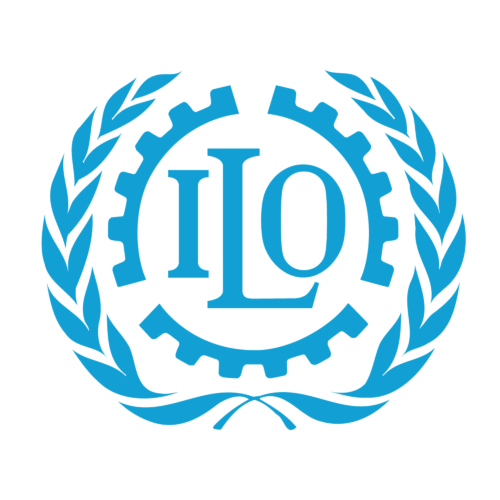 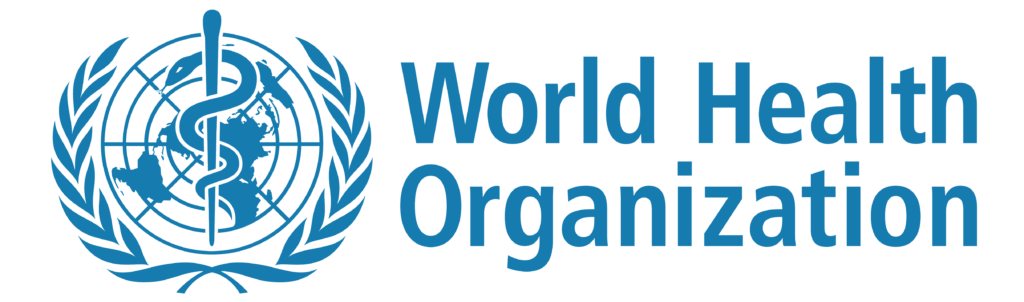 Conflict of interest disclosure
I have no relevant financial relationships with ineligible companies to disclose.
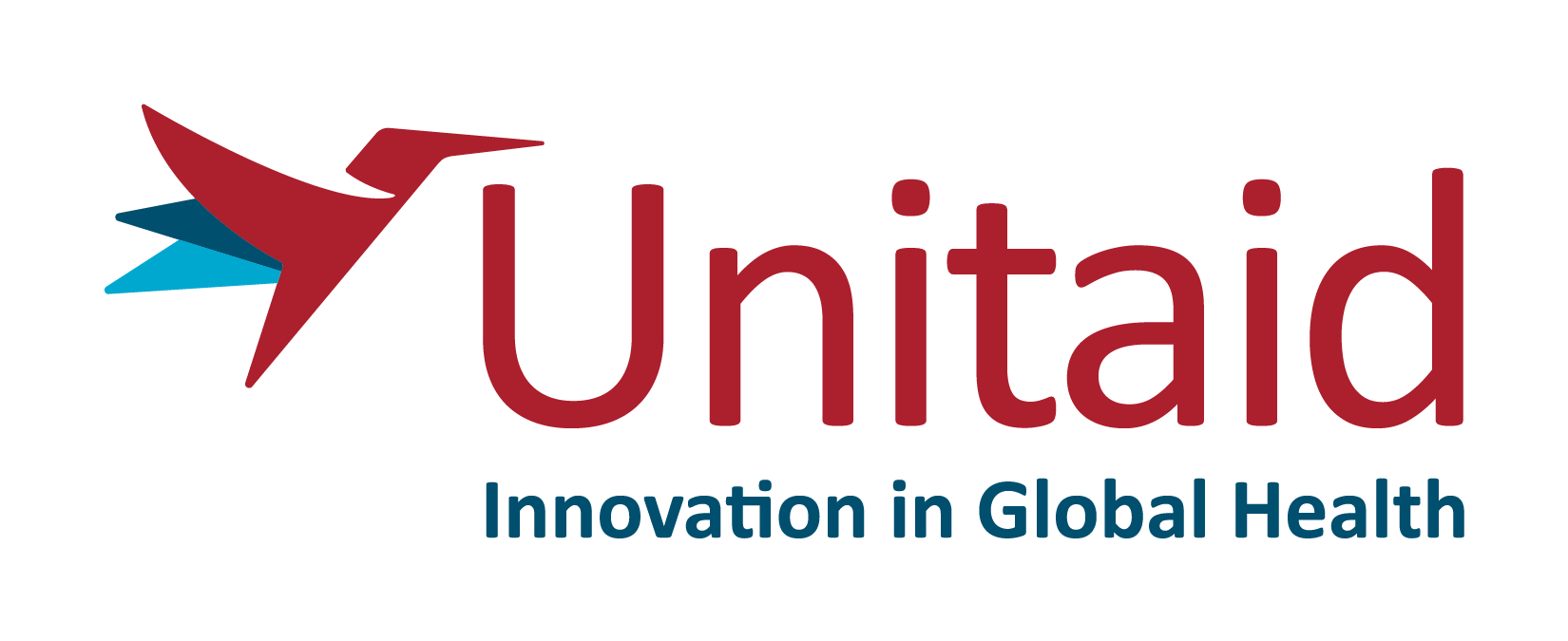 Background
STAR Initiative Phase Three
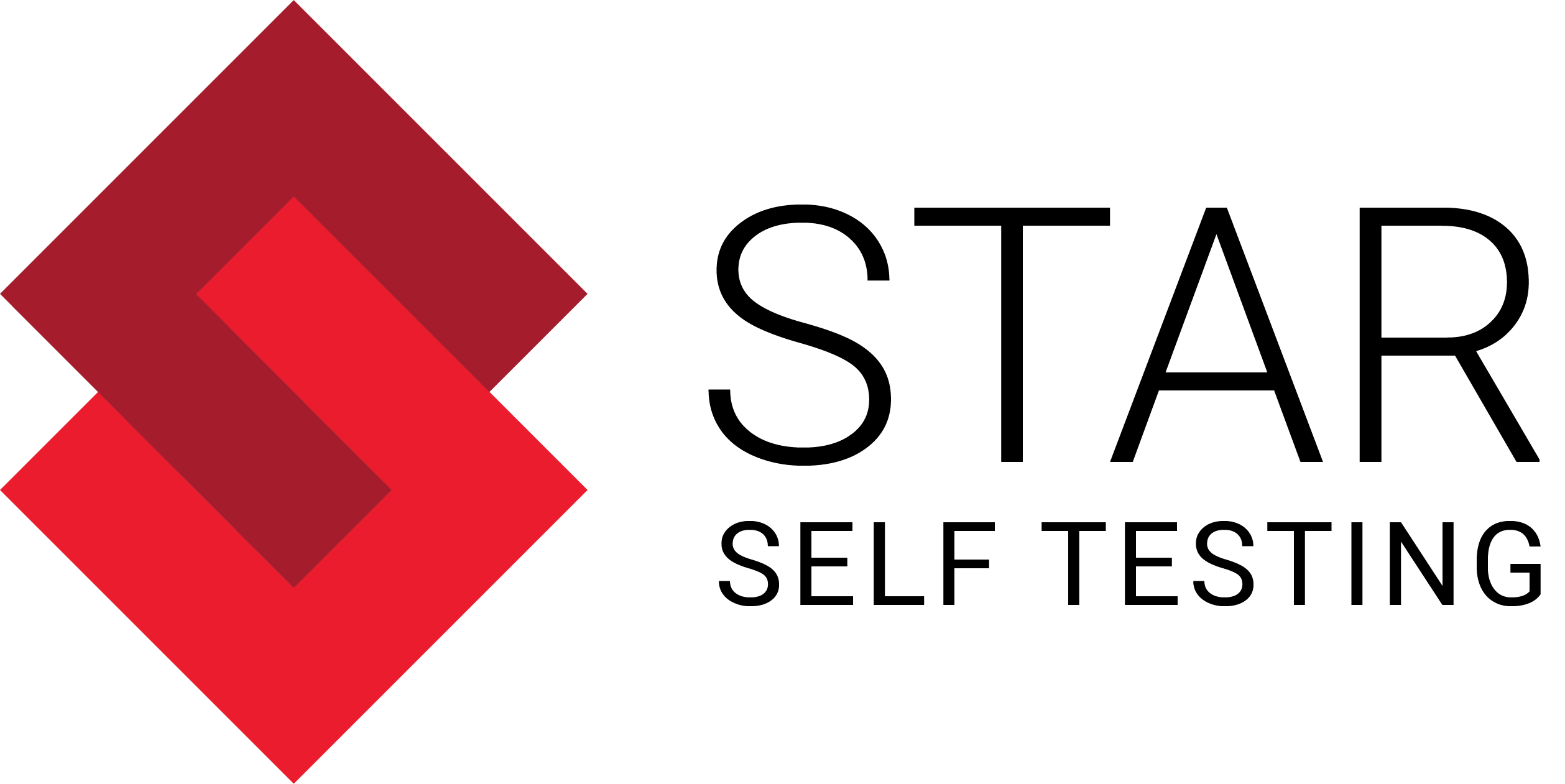 Aimed to establish the structures, systems, and scale necessary for the HIVST market’s long-term health and sustainability. 
Over 1 million test kits were distributed over 24 months in seven new markets (2020-2022)
Provided targeted technical support to accelerate the adoption of HIVST. 
Developed country-level investment cases 
Provided catalytic procurement of HIVST commodities
Provided technical support for the implementation of operational plans.
Shared available evidence for decision-making.  
Worked with regulatory authorities 
Disseminated new HIVST experiences and implementation lessons.
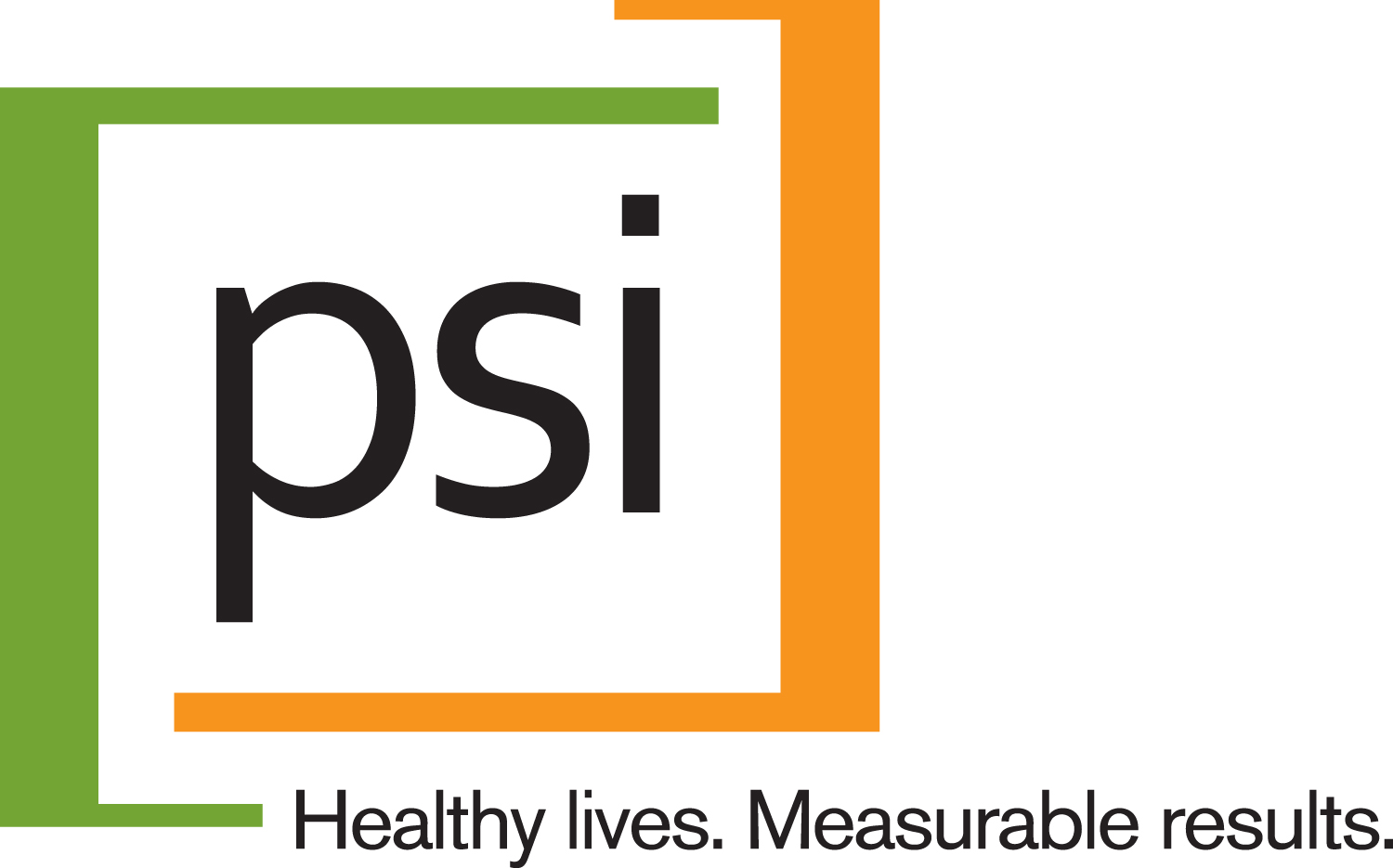 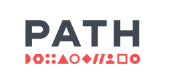 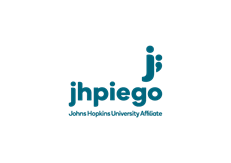 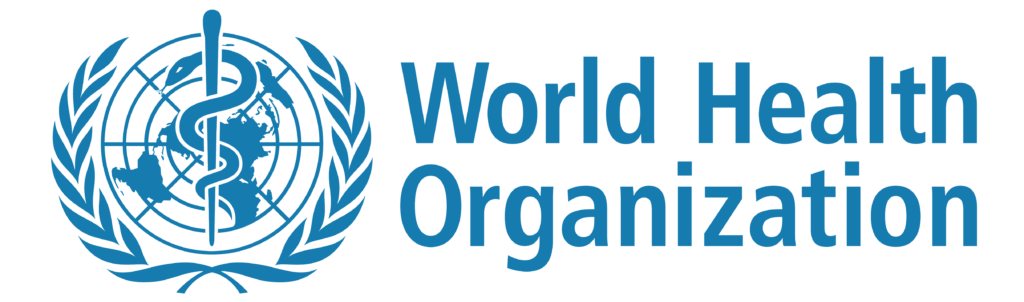 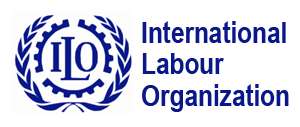 Measuring transition, sustainability, scale up of HIVST
Limited research is available to describe the key factors attributable to the introduction and scale-up of HIV self-testing products in India and Indonesia. 

The STAR-III initiative used a multidisciplinary monitoring and evaluation (M&E) approach to introduce, evaluate, and transition HIV self-testing products in its implementing countries by partnering with government entities to:
Strengthen policy and regulatory procedures.
Fortify monitoring and evaluation processes.
Introduce communications and demand generation practices to increase uptake and use of HIV self-testing products.
M&E Framework
This M&E framework consists of 28 indicators across 6 domains: 
Governance & Policies
Funding Security
Supply & Delivery
M&E
Supervision
Scale-up
Through the development of the M&E framework, the STAR III initiative team can track and monitor progress towards the transition, scale-up, and sustainability of HIVST across India, Indonesia, and its other implementing countries.
Each domain is ranked according to the criteria below:
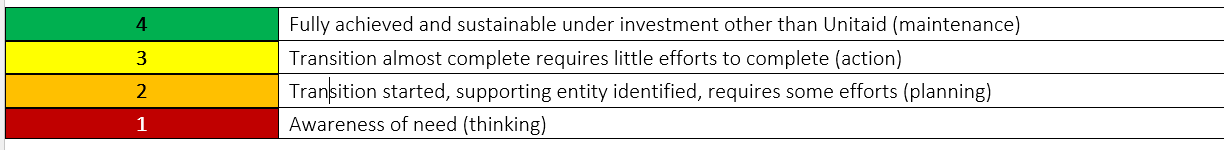 [Speaker Notes: Primary and secondary data for these indicators were collected through literature reviews and/or key informant interviews at the start (02/2020) and end (05/2022) of the program and compared to measure progress.]
Governance and Policies
(Policy support readiness, planning & coordination management, civil society organizations, Private sector engagement)
India
Indonesia
Funding Security
(Government (medium-term expenditure funding) or third-party funding)
Indonesia
India
[Speaker Notes: In Indonesia: funding is available to purchase test kits and for CSOs implement HIVST on a limited basis for 2022-2023, but (1) the number of test kits for which procurement funding is available falls far short of demand, (2) this funding has not translated into adequate supply of test kits (Spiritia is out of kits and may not be re-supplied until December), and (3) beyond the two years of funding provided by external donors, there is no commitment by the GoI.
In India:]
Supply & delivery
(Clarity on supply chain management, commodity procurement, human resources, service delivery)
India
Indonesia
Monitoring and Evaluation
(Routine performance data, health outcome [survey + surveillance])
India
Indonesia
Supervision
(Quality Assurance of services)
India
Indonesia
Scale-up
(Quality Assurance of services)
Indonesia
India
[Speaker Notes: India: The team is currently working with PEPFAR implementing partners and JHU, who will be conducting the pilots with indigenious HIVST kits in selected cluster districts. 
Indonesia: There are a number of partners that will initiate HIVST in the country in 2022: ILO, UNFPA, PEPFAR (FHI360/EpiC) and CSO Spiritia Foundation. In addition, WHO is providing policy and technical support along with STAR III.]
Lessons learned
Our assessment found improved performance across the six evaluative domains, with scalability strongest across Funding Security and Supervision domains  due to:
The development of training modules and processes by civil society organizations that have been endorsed by MoH.
The operationalization of HIVST delivery channels.
A standing HIVST agenda within the national HIV/AIDS Technical Working Groups.
[Speaker Notes: The supporting infrastructure across Governance & Policies, Supply & Delivery, and Scale-up domains remain a work in progress]
Conclusions
There is an urgent need to work with regulatory authorities to support the registration of HIVST products in India, Indonesia, and also other countries looking to introduce or scale-up HIVST..
STAR-III has built the foundation for institutionalization and sustainability of HIVST in Indonesia and India.
The policy environment and supporting infrastructure remains a work in progress
HIVST implementation in these countries is constrained by the unavailability of registered HIVST products which has direct and indirect impacts on domains of Governance & Policy, Supply & Delivery, and Scale-up of HIVST
Acknowledgements
PSI: Karin Hatzhold, Taurai Kambeu, Aayush Solanki, Amber Sheets
PATH: Kim Green, Sandrine Fimbi, Lee Hicks, Philips Loh, Clarisa Brown, Amanda Scott, Pranati Jha,  Robert Magnani, Irene Siriait, Irma Amintya Tasya, Kannan Mariyappan, Chinmay Laxmeshwar